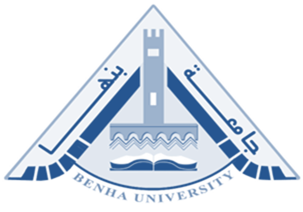 كلية الآداب
مقرر البلاغة العربية
إعداد: د.محمد عبد الله محمد
قسم اللغة العربية
1
د.محمد عبد الله محمد
البلاغة العربية
الإيــــجــــاز  
والإطــنــاب 
 والـمـساواة
2
د.محمد عبد الله محمد
البلاغة العربية
كلُّ ما يجُولُ في الصَّدرِ منَ المعاني، لا يعدُو التعبيرُ عنهُ طريقاً من طرقٍ ثلاثٍ :
3
د.محمد عبد الله محمد
البلاغة العربية
الإيجازُ
ينقسمُ الإيجازُ إلى قسمينِ :
4
د.محمد عبد الله محمد
البلاغة العربية
الإيجاز
( فإيجازُ القصر ِ) « و يسمَّى إيجازَ البلاغةِ » : يكونُ بتضمينِ المعاني الكثيرة ِفي ألفاظَ قليلةٍ من غيرِ حذفٍ ، كقوله تعالى : ( وَلَكُمْ فِي الْقِصَاصِ حَيَاةٌ يَا أُولِي الْأَلْبَابِ ) [البقرة/179]  ، فإنَّ معناهُ كثيرٌ ، ولفظهُ  يسيرُ ، إذِ المرادُ بأنَّ الإنسانَ إذا علم أنه متى قتلَ قُتلَ امتنعَ عن القتلِ ، وفي ذلك حياتُه وحياةُ غيره ، لأنَّ القتلَ أنفَى للقتلِ وبذلك تطولُ الأعمارُ ، وتكثرُ الذريةُ ، ويقبِلُ كلُّ واحدٍ على ما يعودُ عليهِ بالنفعِ ، ويتمُّ النظامُ ، ويكثرُ العمرانُ ، فالقصاصُ هو سببُ ابتعادِ الناسِ عن القتلِ ، فهو الحافظُ للحياةِ .
5
د.محمد عبد الله محمد
البلاغة العربية
الإيجاز
( وإيجازُ الحذفِ ) يكونُ بحذف شيءٍ من العبارةِ لا يخلُّ بالفهْم ، عند وجودِ ما يدلُّ على المحذوفِ ، من قرينة لفظيةٍ ، أو معنويةٍ ، وذلك المحذوفُ إمَّا أنْ يكونَ :
 حرفاً ، كقوله تعالى : ( قَالَتْ أَنَّى يَكُونُ لِي غُلَامٌ وَلَمْ يَمْسَسْنِي بَشَرٌ وَلَمْ أَكُ بَغِيًّا  [مريم/20]) – أصلُه : ولم أكنْ  
 أو اسماً مضافاً ، نحو قوله تعالى : ( وَجَاهِدُوا فِي اللَّهِ حَقَّ جِهَادِهِ [الحج/78]) أي : في سبيلِ الله 
(لمزيد من الأمثلة أرجو الرجوع إلى المصدر التعليمى)
6
د.محمد عبد الله محمد
البلاغة العربية
الإطنابُوأنواع الإطناب كثيرة منها :
7
د.محمد عبد الله محمد
البلاغة العربية
وأنواع الإطناب كثيرة منها :
(1) ذِكْرُ الخَاصِّ بَعْدَ العام لِلتَّنبيهِ عَلَى فَضْلِ الْخَاصِّ : كقوله تعالى : ( حَافِظُوا عَلَى الصَّلَوَاتِ وَالصَّلَاةِ الْوُسْطَى [البقرة/238]) ، وفائدتُه التنبيهُ على مزيةٍ وفضلٍ في الخاصِّ ، حتى كأنَّه لفضلهِ ورفعتهِ جزءٌ آخرُ ، مغايرٌ لما قبلهُ ، ولهذا خصَّ الصلاةَ الوسطى - وهي العصرُ على الصحيحِ - بالذكرِ لزيادةِ فضلِها .
 (2) ذِكْرُ العَامِّ بَعدَ الخَاصِّ ،لإفادَةِ العُمُومِ معَ الْعِنايةِ بشَأن الخاصِّ ، كقوله تعالى : ( رَبِّ اغْفِرْ لِي وَلِوَالِدَيَّ وَلِمَنْ دَخَلَ بَيْتِيَ مُؤْمِنًا وَلِلْمُؤْمِنِينَ وَالْمُؤْمِنَاتِ ) [نوح/28] . وفائدتُه شمولُ بقيةِ الأفراد ، والاهتمامُ بالخاصِّ لذكرهِ ثانياً في عنوان عامٍّ ، بعد ذكرهِ أولاً في عنوانٍ خاصٍّ .
8
د.محمد عبد الله محمد
البلاغة العربية
المُساواةِ
المساواة هي تأديةُ المعنى المرادِ بعبارةٍ مساويةٍ له ، بأن تكونَ الألفاظ ُعلى قدر المعاني ، لا يزيدُ بعضُها على بعضٍ ، ولسنا بحاجةِ إلى الكلام على المساواةِ ، فإنها هي الأصلُ المقيسُ عليه ، والدستورُ الذي يُعتمدُ عليه ، كقوله تعالى: ( وَمَا تُقَدِّمُوا لِأَنْفُسِكُمْ مِنْ خَيْرٍ تَجِدُوهُ عِنْدَ اللَّهِ [البقرة/110] )، وكقوله تعالى : ( كُلُّ امْرِئٍ بِمَا كَسَبَ رَهِينٌ ) [الطور/21] ، وكقوله تعالى : ( مَنْ كَفَرَ فَعَلَيْهِ كُفْرُهُ [الروم/44] ) ، وكقوله صلى الله عليه وسلم : « إِنَّمَا الأَعْمَالُ بِالنِّيَّاتِ ، وَإِنَّمَا لِكُلِّ امْرِئٍ مَا نَوَى » ، فإنَّ اللفظ فيه على قدرِ المعنى ، لا ينقصُ عنه ، ولا يزيدُ عليهِ ، وكقول طرفةَ بن العبد :
سَتُبْدِي لكَ الأيامُ ما كنتَ جاهِلاً ... ويأْتِيكَ بالأَخْبارِ مَنْ لَمْ تُزَوِّدِ
هذه أمثلةٌ للمساواةٍ ، لا يستغني الكلامُ فيها عن لفظٍ منه ، ولو حُذفَ منه شيءٌ لأخلَّ بمعناهُ .
9
د.محمد عبد الله محمد
البلاغة العربية
التدريبات
عين الإيجاز والإطناب والمساواة في العبارات الآتية :
(1) قال تعالى: {الَّذِينَ آمَنُواْ وَلَمْ يَلْبِسُواْ إِيمَانَهُم بِظُلْمٍ أُوْلَئِكَ لَهُمُ الأَمْنُ وَهُم مُّهْتَدُون َ}.
(2) قال تعالى: { قَالُواْ تَالله تَفْتَأُ تَذْكُرُ يُوسُفَ حَتَّى تَكُونَ حَرَضًا أَوْ تَكُونَ مِنَ الْهَالِكِينَ } 
(3) قال تعالى: { أَفَأَمِنَ أَهْلُ الْقُرَى أَنْ يَأْتِيَهُمْ بَأْسُنَا بَيَاتًا وَهُمْ نَائِمُونَ (97) أَوَأَمِنَ أَهْلُ الْقُرَى أَنْ يَأْتِيَهُمْ بَأْسُنَا ضُحًى وَهُمْ يَلْعَبُونَ (98) أَفَأَمِنُوا مَكْرَ اللَّهِ فَلَا يَأْمَنُ مَكْرَ اللَّهِ إِلَّا الْقَوْمُ الْخَاسِرُونَ (99) }.
10
د.محمد عبد الله محمد
البلاغة العربية